Post Intervention Results 1
Post Intervention Results 2
Post Intervention Results 3
Post Intervention Results 4
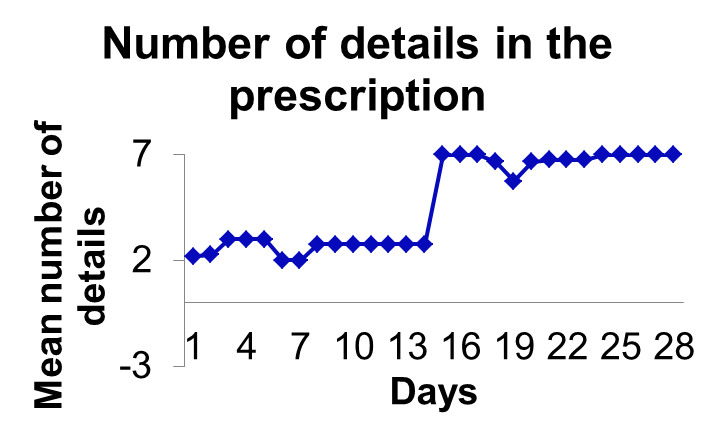 Post Intervention Results 5
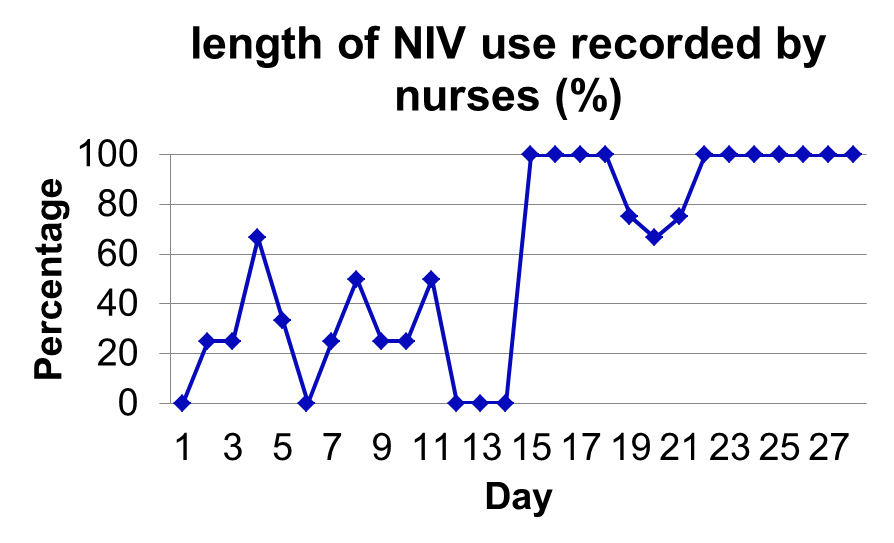